Principios de Contabilidad Generalmente aceptados
Son un conjunto de postulados generalmente aceptados, que norman el ejercicio profesional de la contabilidad publica
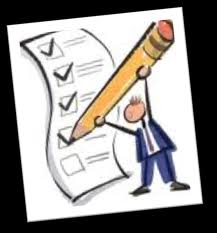 Porque se dicen que son Aceptados?
Porque han operado con efectividad en la práctica y han sido aceptados por todos los contadores
Porque son conceptos basicos?
Porque establece la presentacion de la informacion financiera cuantitativa, por medio de los Estados Financieros
De hecho :
Son los medios a través de los cuales la profesión contable se asegura que la información financiera cumpla con las características deseadas.
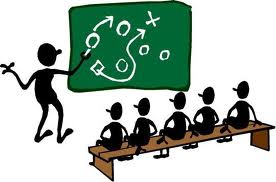 Importancia de los principios contables
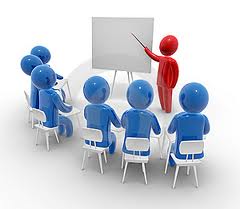 Abarcan las convenciones, reglas y procedimientos necesarios para definir las practicas de contabilidad aceptadas en una epoca particular o un momento dado.
Es importante que los Estados Financieros esten preparados de forma que faciliten su comparación con años anteriores y con los de otras Empresas.
La información debe ser:
Pertinente
Confiable 
Comparable
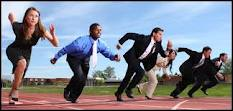 La información pertinente, es útil para la toma de decisiones y para evaluar el desempeño pasado de la empresa
La información confiable, esta libre de errores importantes y libres de prejuicio de un punto de vista en particular.
La información comparable, puede comparar de un periodo a otro para ayudar a los inversionistas y acreedores a seguir el progreso del negocio a través del tiempo.
Estas caracteristicas se combinan para dar forma a los conceptos y principios que forman los  PCGA
Principales Principios:
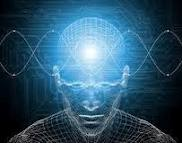 Principios que identifican y delimitan al ente económico y a sus aspectos financieros.
Principio de identidad  contable o sociedad  mercantil.

Una entidad es una unidad economica organizada para llevar a cabo actividades empresariales, podemos citar:

Sociedades anonimas
Los individuos
Los clubes
Los organismos gubernamentales

Cada entidad posee sus propios activos., pasivos, ingresos y gastos y se deben contabilizar como tales.

Entidad representa una frontera para la preparacion de informes, se trata de una unidad separada con personalidad juridica propia e independiente diferenciada de sus propietarios y de otros.
Ejemplo:
Supongamos que el Señor Juan López, organiza una pequeña empresa que comercializa con zapatos.
En caso de que las transacciones personales del Señor López Ruiz, se mezclaran con las de la Empresa, el Balance General de la Empresa incluiría el planchado de la ropa del señor Ruiz, su casa, su automóvil y demás activos y obligaciones que corresponden únicamente al bienestar personal del Señor Ruiz.
En el Estado de Resultado se combinarían las transacciones de la empresa con ingresos y gastos personales.
En síntesis, los Estados Financieros de la compañía no reflejarían la posición financiera y el desempeño operativo correcto de la misma.
Tienen que separarse las transacciones personales, del propietario y la empresa y la de esta ultima respecto a las transacciones de otras unidades económicas independientes de ella.
Principio de Realización:
Las empresas realizan y celebran una serie de operaciones o transacciones en forma común y a la contabilidad le interesa cuantificarlas, es decir, asignarles valores expresados en unidades monetarias.Esa información es procesada y convertida en información financiera, y se plasma en los estados financieros para presentarla a los usuarios para la toma de decisiones.Cuando a entidad realiza transacciones, el paso siguiente es registrar esa operación
Las operaciones y los eventos económicos que la contabilidad cuantifica, se consideran realizados cuando:
1.-  Se han realizado transacciones con otros entes económicos.
2.-  Cuando han tenido lugar transformaciones internas que modifican la estructura de recursos o de sus fuentes.
3.-  Cuando han ocurrido eventos económicos externos a la entidad o derivados de las operaciones de ésta y cuyo efecto puede cuantificarse razonablemente en términos monetarios.
Ej:  Se puede citar:  La devaluación de la moneda o las revaluaciones de la misma.
Principio de Periodo Contable
Este principio divide la vida economica de una entidad en:

Periodos Convencionales 

Para conocer los resultados de operación y su situación para cada periodo, independientemente de la continuidad del negocio.

Implica dividir las actividades económicas de la empresa en periodos tales como:
Un mes. Un trimestre. Un año.
Ej:  los ingresos de un periodo, deben ser registrados junto con los gastos necesarios para generar dichos ingresos.
Principales Principios:
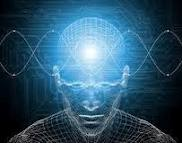 Principios que establecen la base para cuantificar las operaciones del ente económico y su presentación
Principio del costo o valor histórico original

Este principio establece que los bienes y derechos deben valuarse a su costo de adquisicion o fabricacion.

Esta principio descansa en dos ideas fundamentales:

1.-  El dinero es el comun denominador de toda actividad economica, pues ningun otro elemento es tan sencillo, adaptable y universal.
2.-  Las fluctuaciones en el valor de la moneda pueden ser razonablemente ignoradas, sin que este hecho ocasione una disparidad significativa o de importancia en los estados financieros.

Este punto se refiere a economias con bajos indices de inflacion, ya que en el momento de presentarse o existir una inflacion significativa, entonces el significado de la cifra puede llegar a distorsionar la imagen de la empresa.
Ejemplo:
Al comprar mercancías por valor de C$30,000 se tuvieron que pagar gastos de fletes y acarreos que importaron C$3,000 y se pago a empleados que efectuaron maniobras de carga y descarga C$500.  Toda la transacción se pago en efectivo.

El total de lo pagado en efectivo importo lo siguiente:
Costo de la mercancía según factura… C$30,000
Costo de fletes y acarreo………………….     3,000
Costo de maniobras de carga y descarga..      500
Costo de adquisicion de la mercancia..  C$33,500

Observese que el precio de costo incluye el precio de factura, mas todos los costos y gastos incurridos en la adquisicion.
Principio de Negocio en Marcha
Este principio supone que una Empresa o entidad continuará operando durante un largo período, a menos que haya pruebas claras en contrario.

No todas las entidades sobreviven en el largo plazo, pero el principio del negocio en marcha es válido en la mayor parte de los casos y representa la base para muchos de los procedimientos contables existentes en la práctica.
Ejemplo:
Si suponemos que se liquidará una entidad en el futuro cercano, habría poca necesidad de clasificar el activo y el pasivo en las categorías de circulante y a largo plazo, en el Balance General.

Además seria mas correcto cargar como gastos al momento de adquisición activos como lo de propiedad, planta y equipos, o gastos pagados por anticipado por virtud de pocas posibilidades de recibir beneficios mas allá del ejercicio contable corriente.

Por ultimo, el principio del negocio en marcha, aporta algo de justificación para el uso de un sistema contable basado en costos históricos.
Si una entidad planteara interrumpir sus operaciones en el corto plazo, la valuación de los activos en el balance general podría corresponder mas adecuadamente a los precios de liquidación (venta) por virtud del retiro inminente de los activos.
Principio Dualidad Economica
Este principio manifiesta que cada recurso de que dispone la entidad fue generado por terceros, quienes poseen derechos e intereses sobre los bienes de la entidad.

A su vez los recursos constituyen una especificación de los derechos que sobre ellos existen.

Implica que toda transacción de la entidad debe ser registrada mostrando el efecto sobre los recursos propiedad del negocio (activos) y las obligaciones y derechos de terceros (pasivos y capital).  

Este principio no debe confundirse con la teoría de la partida doble y las reglas del cargo y del abono.
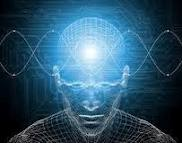 Principio que se refiere a la informacion
Principio de revelacion suficiente.
La informacion contable presentada en los Estados Financieros debe contener en forma clara y comprensible todo lo necesario para juzgar los resultados de operacion y la situacion financiera de la entidad.

Esta información entre otras cosas debe ser relevante e importante procurando que la cantidad no vaya en detrimento de la calidad y suceda que aspectos importantes pasen desapercibidos para el usuario.

Cuando se habla de revelación suficiente, entre otras cosas se quiere decir que debemos evitar en lo posible la presentación de datos cuyo significado sea confuso o contrario a lo que se desea expresar, no incluir  demasiada información, que lejos de aclarar, enturbie, pero por otra parte, se deben resaltar aquellos datos o acontecimientos cuya significación es de vital importancia para la gerencia y por supuesto que todos los conceptos que integren los estados financieros, estén correctamente valuados y presentados.
Algunas reglas particulares son las siguientes:
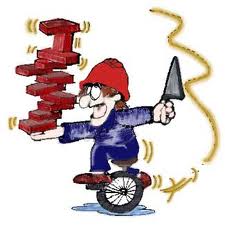 1.  Los estados financieros deben contener en forma clara y comprensible todo lo necesario para juzgar los resultados de operación: 

La situación financiera de la empresa, 
Los cambios en su situación financiera y 
Las modificaciones en su capital contable, 
Asi como todos aquellos datos importantes y significativos para la gerencia y demás usuarios.
Algunas reglas particulares son las siguientes:
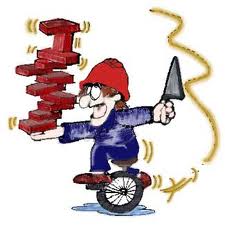 2.  Los estados financieros deben ir encabezados con:

El nombre
La razon social o la denominacion social de la entidad
La fecha o periodo contable a que corresponde y
El tipo de estado financiero de que se trate.
Algunas reglas particulares son las siguientes:
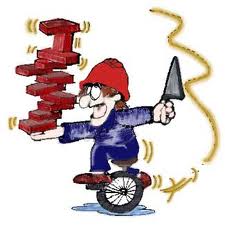 3.  Los estados financieros deben mostrar el tipo de moneda con que estan elaborados y en su caso, las bases de conversion de las mismas.
Algunas reglas particulares son las siguientes:
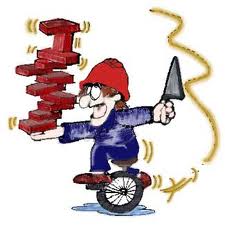 4.  Con la finalidad de que los usuarios puedan juzgar adecuadamente lo que los estados financieros muestran, es conveniente que éstos se presenten en forma comparativa.
Principales que abarcan el sistena en general:
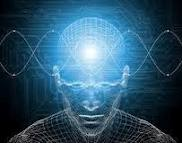 Principio de Importancia Relativa.
El concepto de importancia relativa se refiere básicamente al efecto que tienen las partidas en la información financiera  y en este sentido toda partida cuyo monto o naturaleza tenga significación debe ser procesada y presentada, pues de no hacerse distorsionaría los objetivos que pretende la información financiera.

Por lo anterior una misma partida puede ser importante en el contexto de una empresa pequeña y no tener importancia relativa en el marco de una empresa de gran magnitud.
Principales que abarcan el sistena en general:
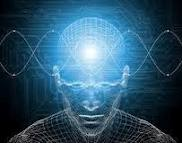 Principio de Comparabilidad
Este principio tiene dos requisitos:
 La información contable tiene que ser comparable de un negocio a otro.
Los estados financieros de un negocio tienen que ser comparables de un periodo a otro.
Este principio sustituyo al principio de consistencia, en virtud de que el primero es un requisito de calidad de la información que es condición previa al de consistencia, y este ultimo es un supuesto de todo el proceso contable cuya observancia puede llegar a generar comparabilidad.

Este principio ordena a cada empresa producir información contable que sea comparable en el transcurso del tiempo.
Muchas gracias por su atencion !!!!